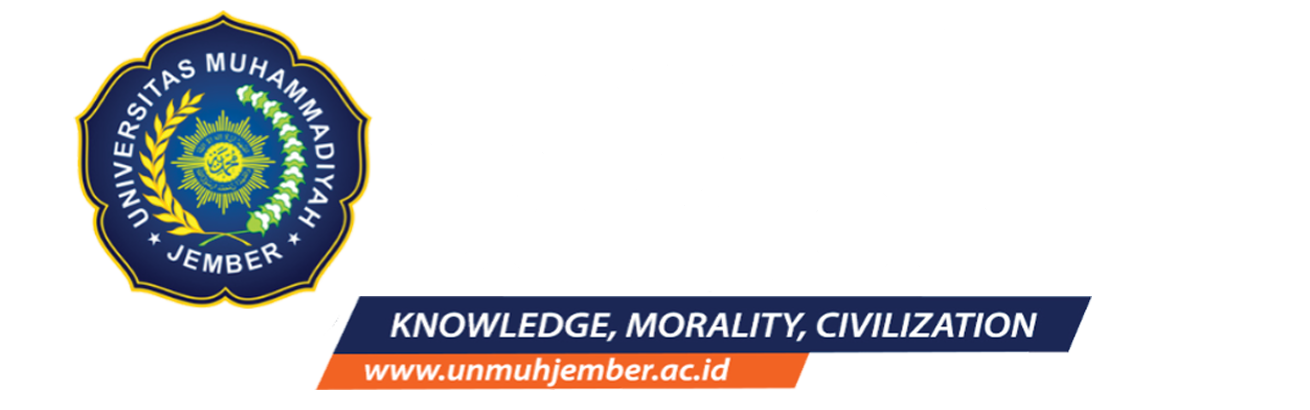 SIDANG ARTIKEL 
(Tugas Akhir Bukan Skripsi)
MODIFIKASI MODEL LATIHAN KETEPATAN SHOOTING TERHADAP PERMAINAN PETANQUE PADA JARAK 7 METER
IMAM ALI SYIBRO MULIS
(2110281008)
ABSTRAK
Penelitian ini bertujuan untuk mengetahui apakah terdapat pengaruh model latihan media penghalang sederhana menggunakan media batako terhadap ketepatan shooting petanque jarak 7 meter pada atlet pétanque unmuh jember dalam meningkatkan ketepatan shooting permainan petanque

Kata kunci:  Modifikasi, Petanque, Shooting
PENDAHULUAN
Shooting merupakan elemen terpenting pada olahraga petanque. 

Teknik shooting memiliki tingkat kesulitan yang lebih tinggi dibandingkan teknik pointing, sehingga latihan yang efektif dan efisien menjadi sangat penting terutama bagi pemain yang akan bertanding di tingkat regional ataupun nasional.

Salah satu metode latihan untuk meningkatkan ketepatan shooting adalah dengan menggunakan batako sebagai media.
PENDAHULUAN
RUMUSAN MASALAH
Bagaimana pengaruh latihan menggunakan media batako terhadap ketepatan shooting pétanque pada jarak 7 meter?
TUJUAN PENELITIAN
Untuk mengetahui apakah terdapat pengaruh latihan menggunakan media batako terhadap ketepatan shooting petanque pada jarak 7 meter.
HIPOTESIS
Berdasarkan kerangka pemikiran, hipotesis penelitian ini yaitu apakah terdapat suatu hubungan yang signifikan dari hasil pretest dan posttest pada ketepatan shooting pétanque pada jarak 7 meter menggunakan media batako.
METODE
Metode Penelitian:
Penelitian ini menggunakan metode eksperimen dengan pendekatan kuantitatif. 
Lokasi dan Waktu Penelitian:
14 Oktober – 09 November 2024
Populasi dan Sampel Penelitian:
Mahasiswa program studi Pendidikan Jasmani Universitas Muhammadiyah Jember yang tergabung dalam Unmuh Jember Club sebanyak 15 orang. 
Instrumen Penelitian:
Shooting game station jarak 7 meter
Teknik Pengumpulan data:
Pretest sebelum diberi perlakuan dan postest setelah diberi perlakuan
Teknik Analisis Data:
Uji hipotesis dan uji prasyarat (uji normalitas dan uji homogenitas)
HASIL
Table 1. Latihan shooting menggunakan penghalang batako
HASIL
Tabel 2. Data deskriptif statistik pretest dan postest ketepatan shooting
HASIL
Tabel 3. Test of normality
Tabel 4. Test of homogeneity of varience
HASIL
Tabel 5.  Paired samples test
PEMBAHASAN
Berdasarkan hasil penelitian, latihan menggunakan penghalang batako, menunjukkan bahwa terdapat peningkatan yang signifikan terhadap ketepatan Shooting peserta unmuh jember pada jarak 7 meter
DOKUMENTASI
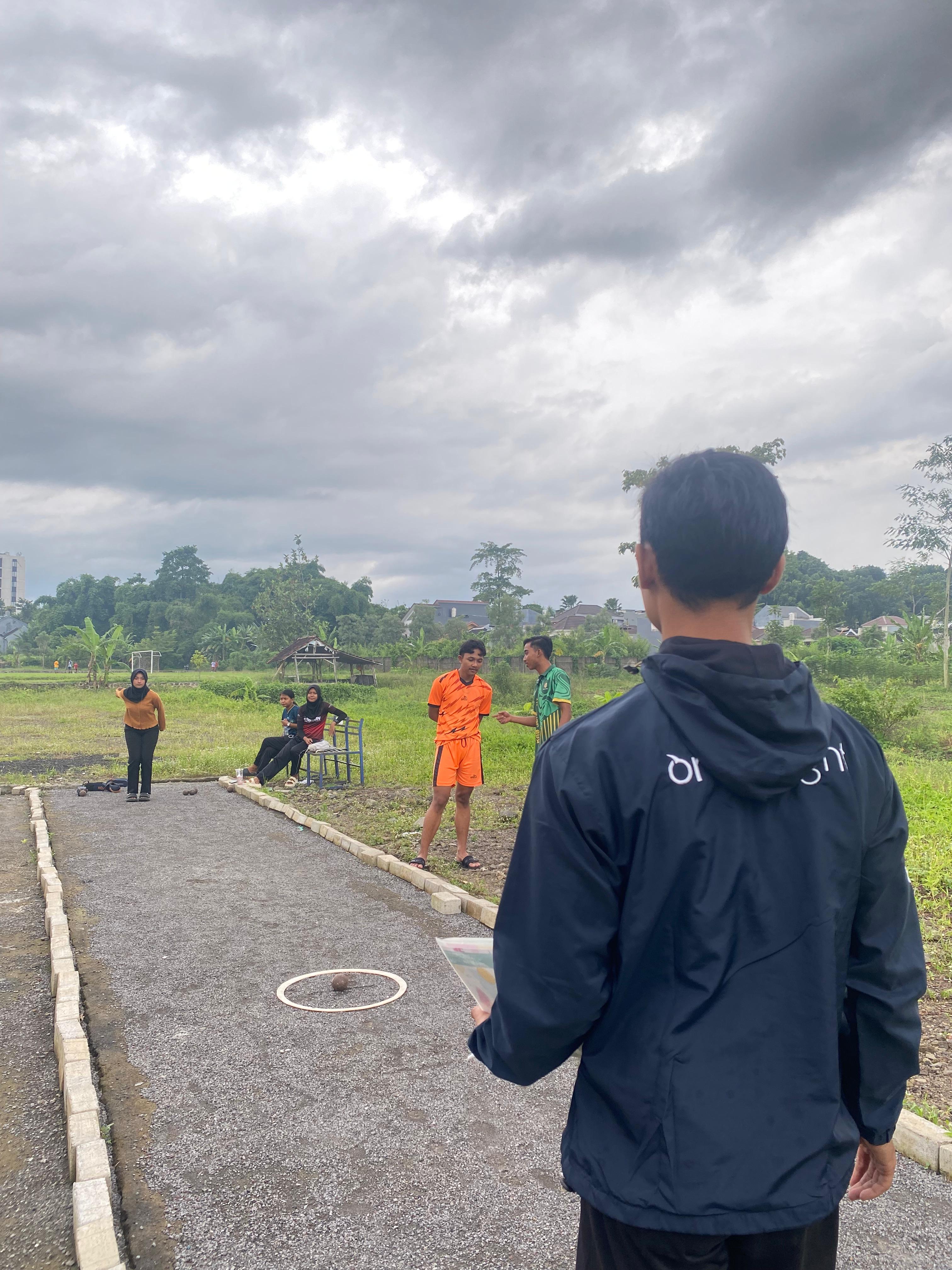 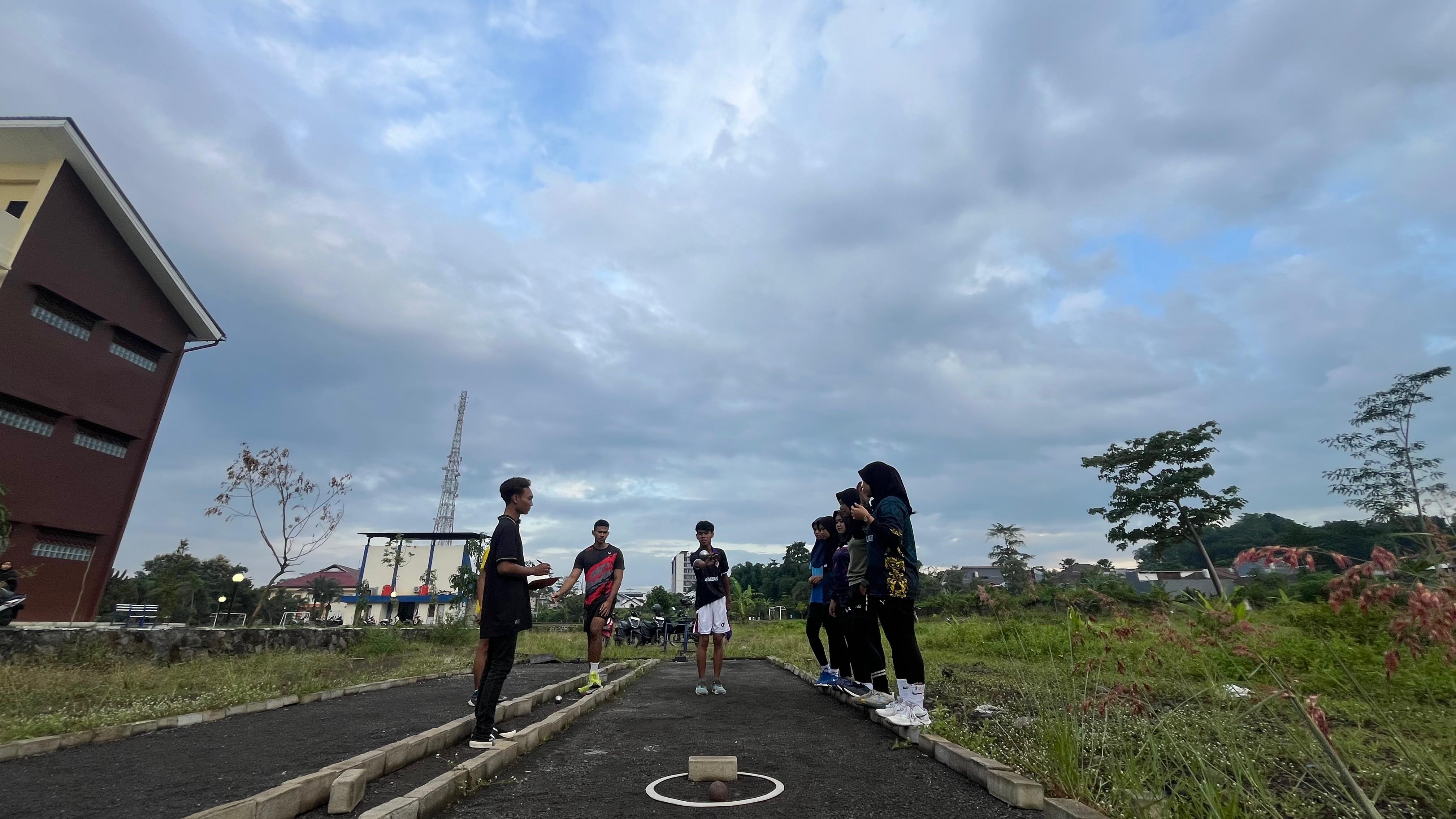 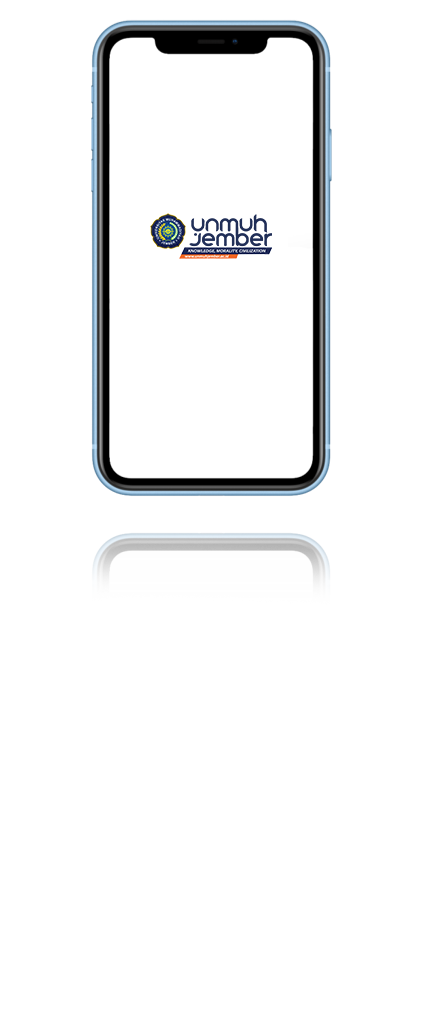 Thank You